준 비 해 요
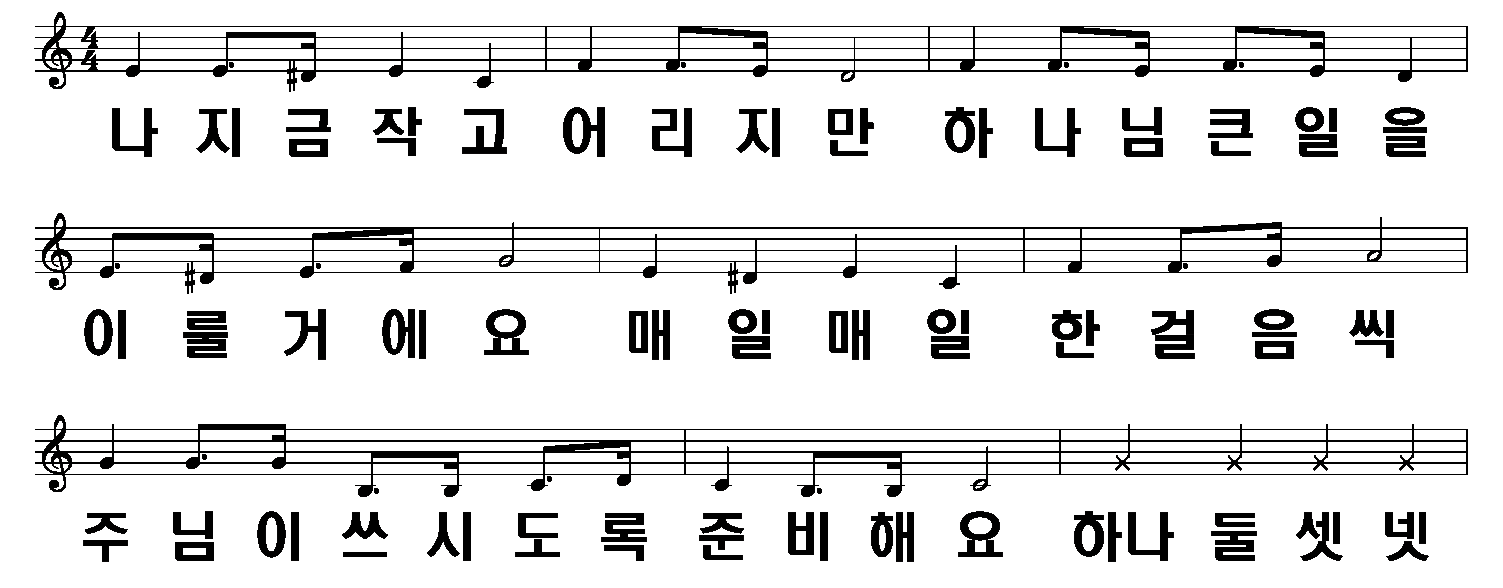 준 비 해 요
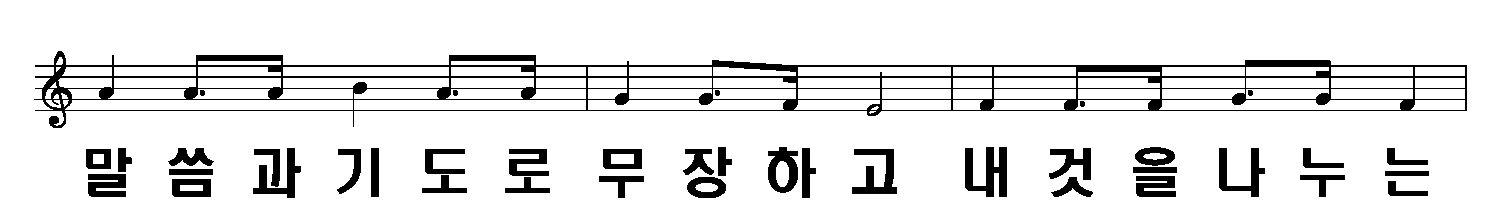 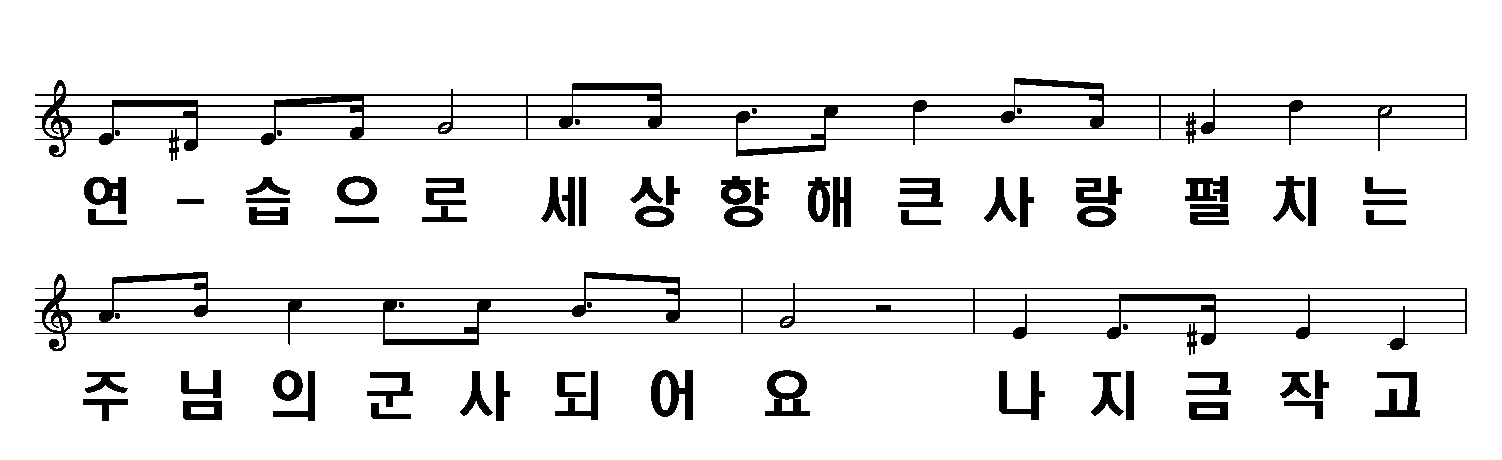 준 비 해 요
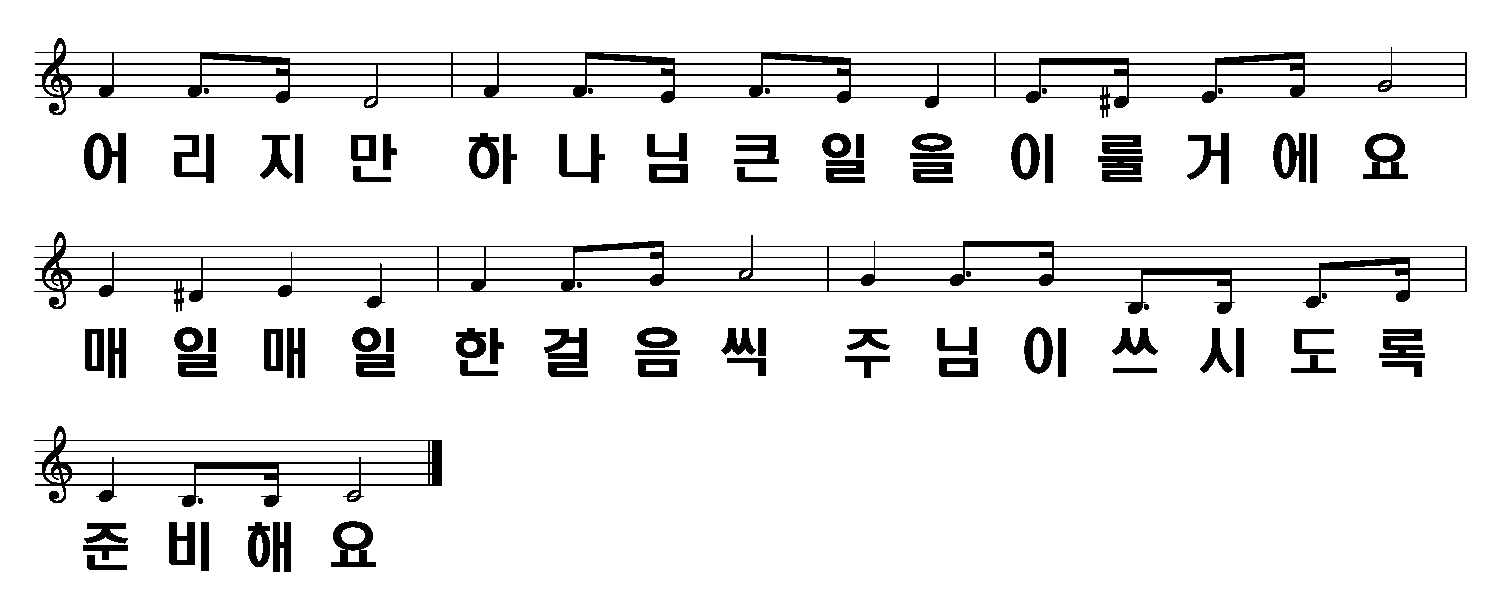